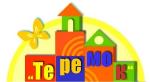 Муниципальное бюджетное дошкольное  образовательное учреждение  детский сад « Колобок» х. Денисов ( МБДОУ д/с       « Колобок» х. Денисов)
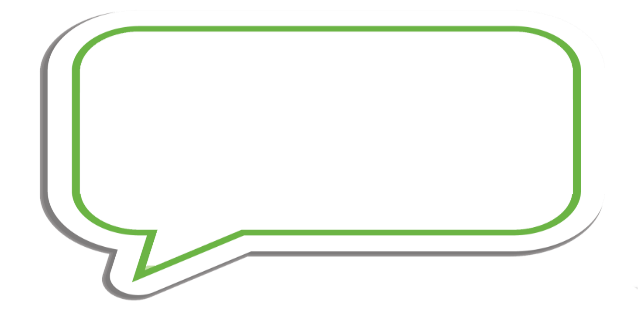 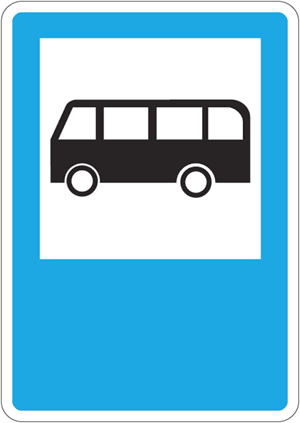 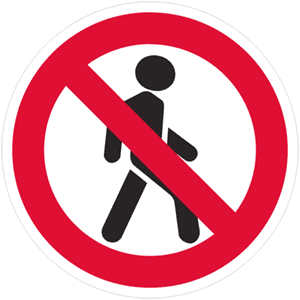 ПРОГРАММА 
«ПРИКЛЮЧЕНИЯ 
СВЕТОФОРА»
Подготовила : Стасюк Н.И.
РОДИТЕЛИ
ПЕДАГОГИ
1-Я СТАНЦИЯ
«НА СВЕТОФОРЕ КРАСНЫЙ СВЕТ»
ДЕТИ
Изготовление макета микрорайона: «Путь в школу»;
Целевые прогулки: «Транспорт на дороге», «Наблюдение за движением транспорта»;
Чтение художественной литературы: С.Михалков «Моя улица», «Светофор», Г.Георгиев «Что я вижу в городе»;
Инструктажи по охране безопасности  и жизнедеятельности;
Семинар: «Первые шаги по пути к безопасности на дороге»;
Оформление стенда в помощь воспитателю «Изучаем ПДД»;
Анкетирование: «Правила движения, как таблица умножения»;
Оформление уголков безопасности: «Пусть горит зеленый свет»;
Родительские собрания на тему: «Безопасность детей – забота взрослых»;
Выпуск бюллетеней: «Дисциплина на улице – залог безопасности на дороге»;
Выпуск листовки: «Безопасное колесо»;
Индивидуальные беседы по соблюдению ПДД;
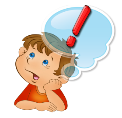 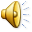 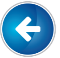 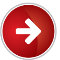 ПЕДАГОГИ
РОДИТЕЛИ
3-Я СТАНЦИЯ
«СВЕТ ЗЕЛЕНЫЙ»
ДЕТИ
Инструктажи по охране безопасности  и жизнедеятельности;
Семинар: «Основы безопасности детей дошкольного возраста»;
День открытых дверей, организация занятий по безопасности на дорогах;
Практические занятия на транспортной площадке;
Спортивное развлечение: «Зеленый огонек»;
Чтение художественных произведений: Г.Цыферов «Сказки на колесах»; Ф. Жичка «Улица моя»; рисование: «Автомобили на улицах города»;
Папка передвижка: «Учим ПДД – предупреждаем ДТП»;
Выставка поделок, фотографий, рисунков по безопасности дорожного движения;
Индивидуальные беседы по соблюдению ПДД;
РОДИТЕЛИ
2-Я СТАНЦИЯ
«ЗАЖЕГСЯ ЖЕЛТЫЙ»
ПЕДАГОГИ
ДЕТИ
Инструктажи по охране безопасности  и жизнедеятельности;
Изготовление пособий, плакатов, схем по изучению ПДД;
Конкурс: «Кто больше назовет значений дорожных знаков»;
Целевая прогулка: «Мой путь в детский сад»;
Практические занятия на транспортной площадке;
Составление рассказов о ПДД;
Встреча с инспектором ГИБДД – рассказ о переходе улиц и дорог;
Минутки безопасности –
Викторина: «В стране дорожных знаков»;
Папки передвижки: «Все без исключения соблюдайте правила дорожного движения»;
Кинолектории по безопасности дорожного движения;
ПЕДАГОГИ
РОДИТЕЛИ
4-Я СТАНЦИЯ
«КРАСНЫЙ, ЖЕЛТЫЙ, ЗЕЛЕНЫЙ»
ДЕТИ
Инструктажи по охране безопасности  и жизнедеятельности;
Обновление развивающей среды в группах по ПДД;
Устный журнал: «Использование нетрадиционных форм и методов по изучению ПДД с детьми дошкольного возраста;
Игра – развлечение: «Пешеходы и водители»;
Литературный калейдоскоп: «Красный, желтый, зеленый» 
Просмотр видеофильма: «Детям о ПДД»;
Игры: настольно-печатные, подвижные, игры –;
Листовки: «Безопасность на зимних дорогах»;
Конкурс частушек, песен, загадок о ПДД;
Консультация: «Типичные ошибки детей при переходе улиц и дорог»;
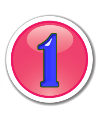 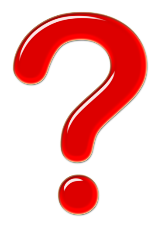 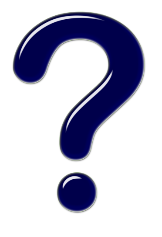 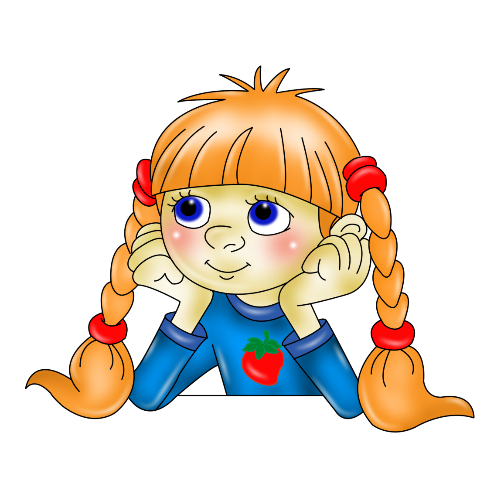 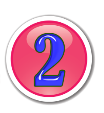 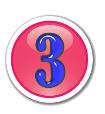 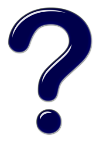 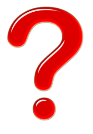 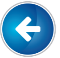